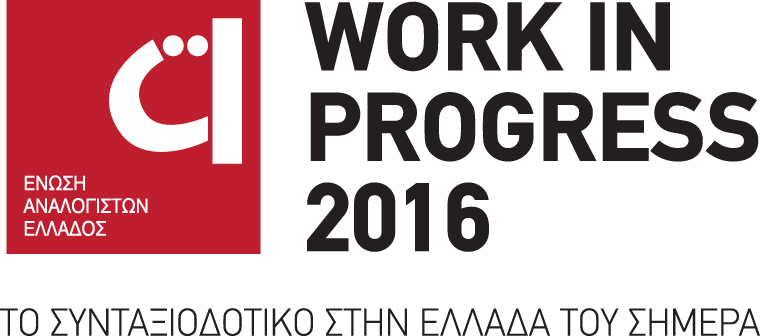 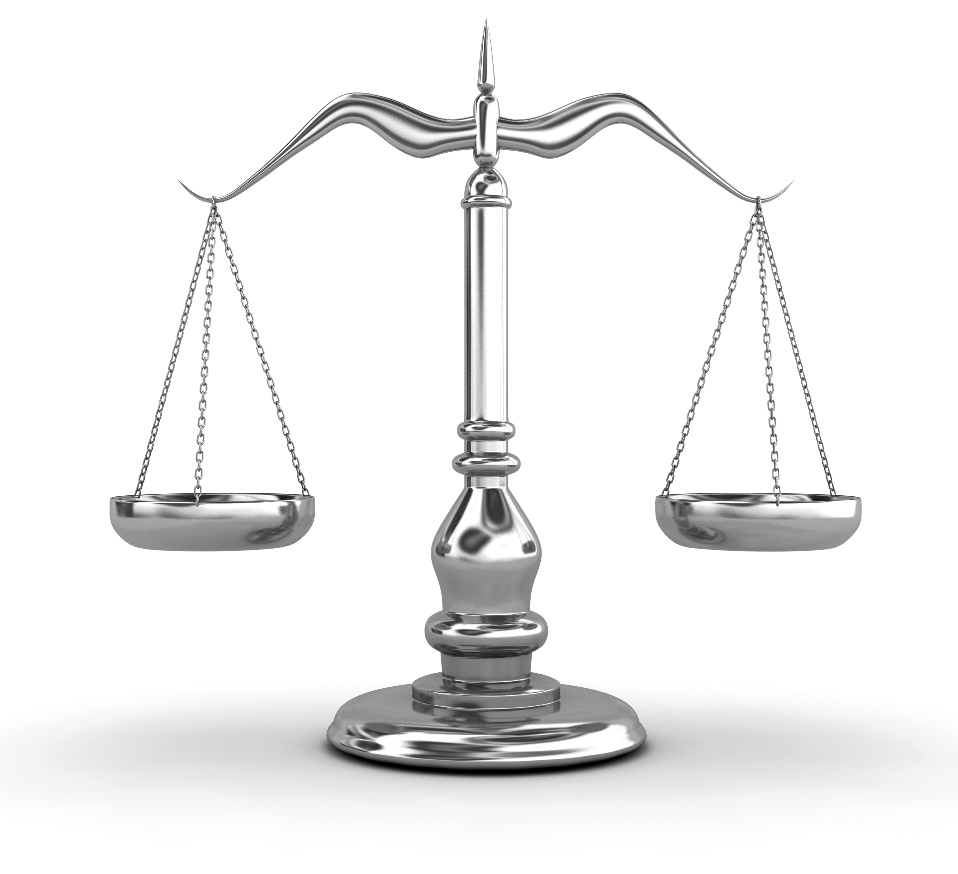 χ = πηλίκο χρόνων
      - καταβολής εισφορών 
      - απόδοσης συντάξεων 

g  = αυξήσεις μισθών

 i   = απόδοση επενδύσεων
λ= πηλίκο πλήθους
      - εργαζομένων 
      - συνταξιούχων
Αναδιανεμητικό
Σύστημα
Κεφαλαιοποιητικό
Σύστημα